Trade Foresight
Utilize Trade Data, Identify Opportunities & Enable Trade
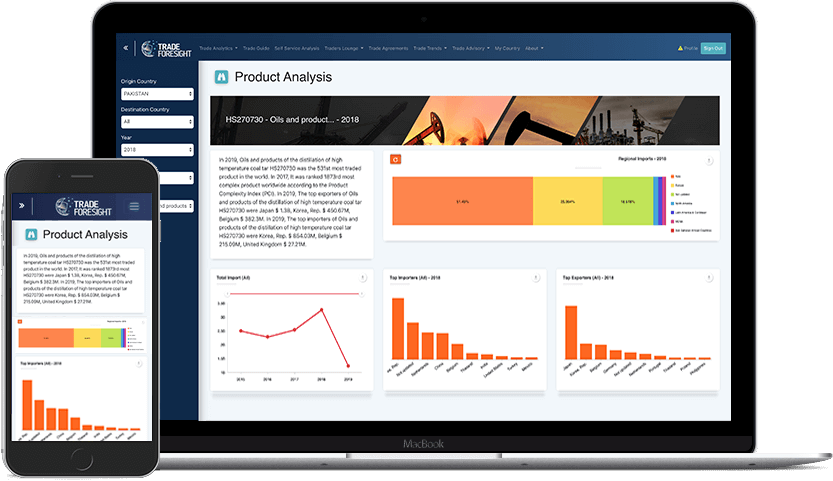 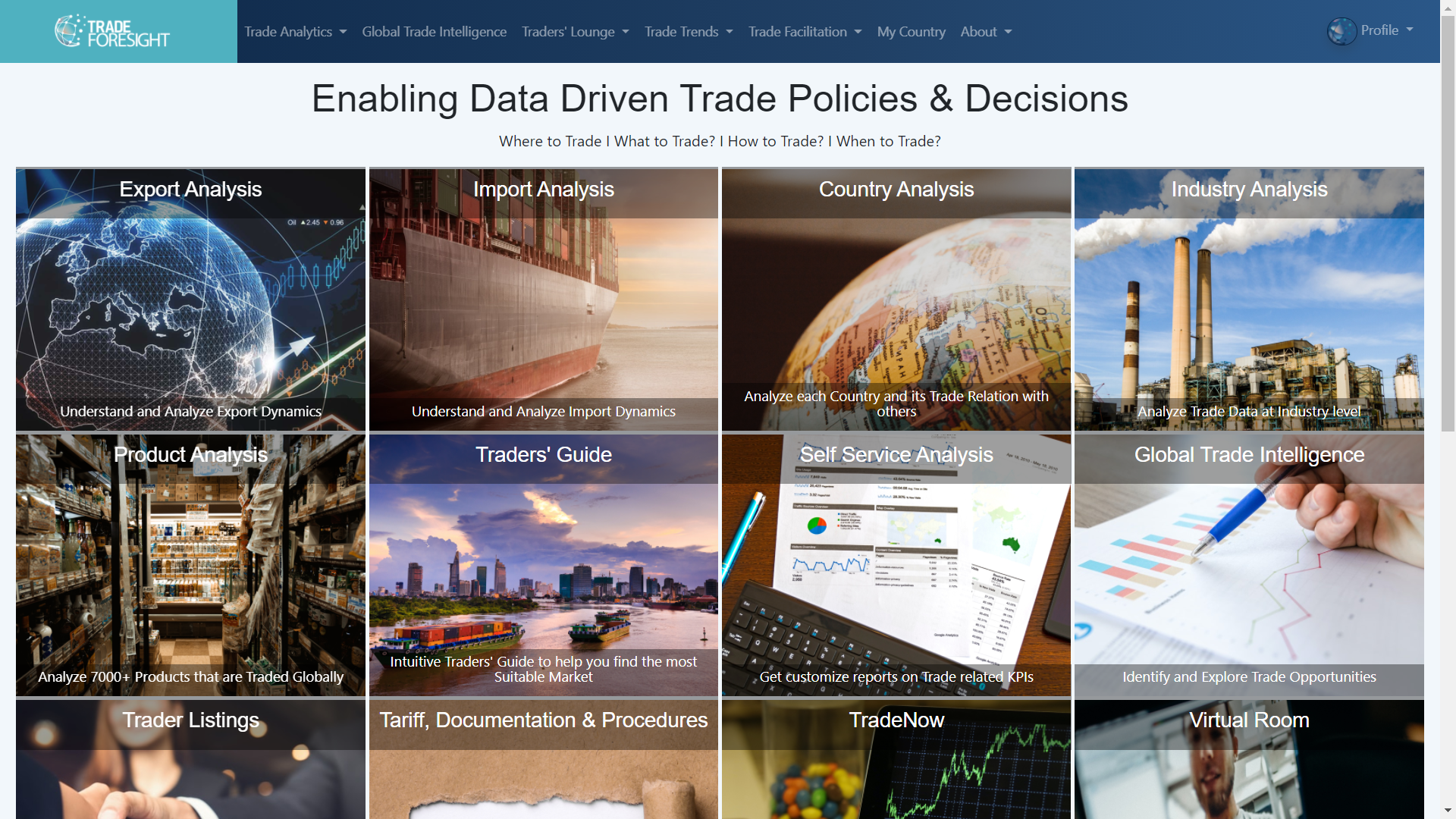 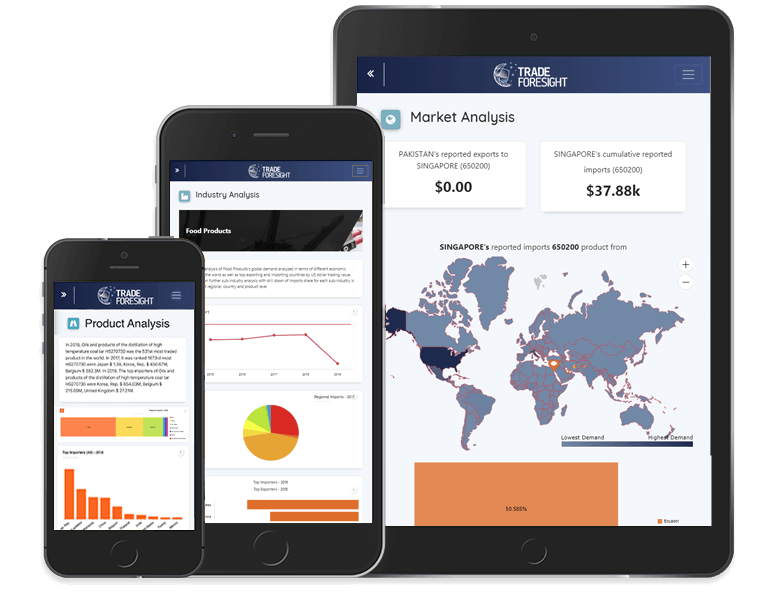 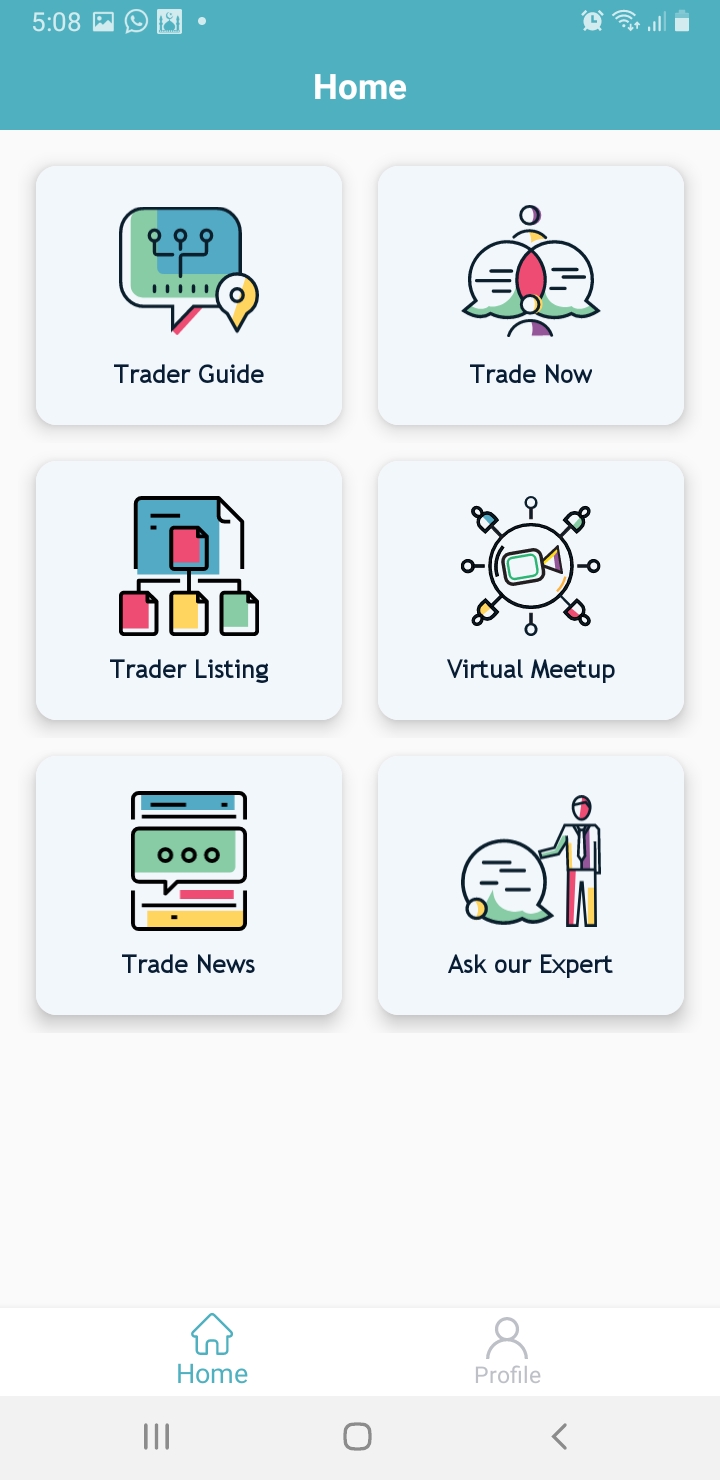 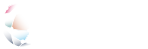 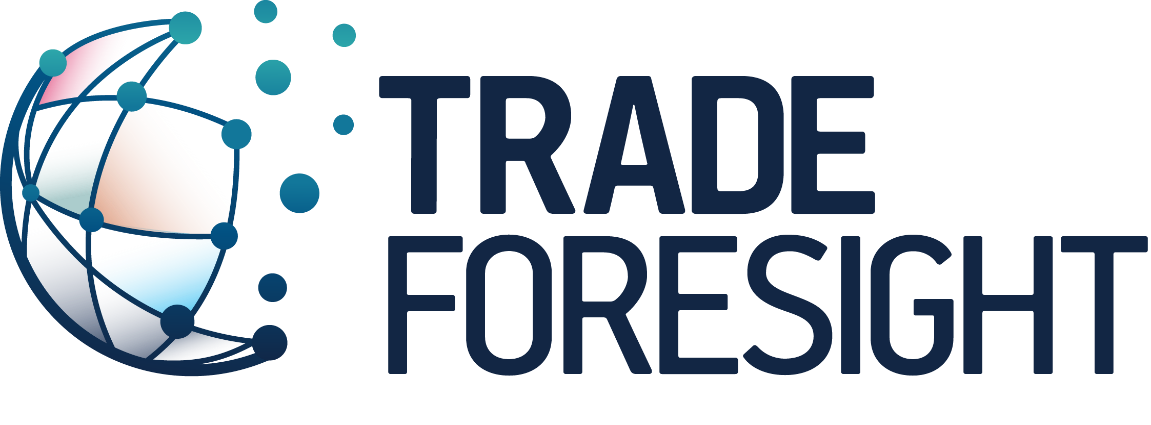 WHAT IS TRADE FORESIGHT
Our Vision
__________________________________________________________
Building Data Driven Sustainable & Profitable Trade Value Chains
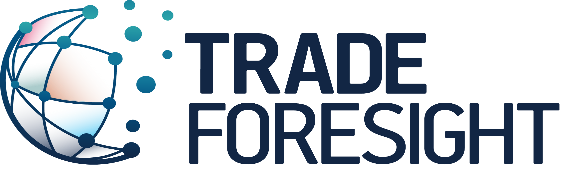 In order to build such Trade Strategies and Relations – What you need is?
Consolidated Data and Information
27.5 USD/KG
FTA
3 Million+ Traders of Carpet: HS Code 570242
8 Core Steps to Export
370 Million USD Imports
Trade Foresight – One Stop Solution
ONE CLICK TRADE
Data Driven
One Click to Find Markets
One Click to Connect with Partners
One Click to Connect Trade Associations
One Click Logistics
One Click to connect with Financing Institutions
One Click TRADE EXECUTION
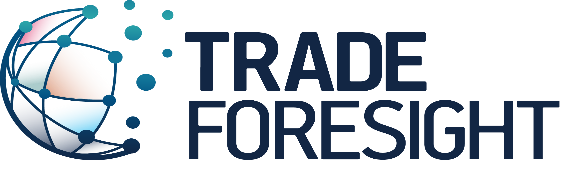 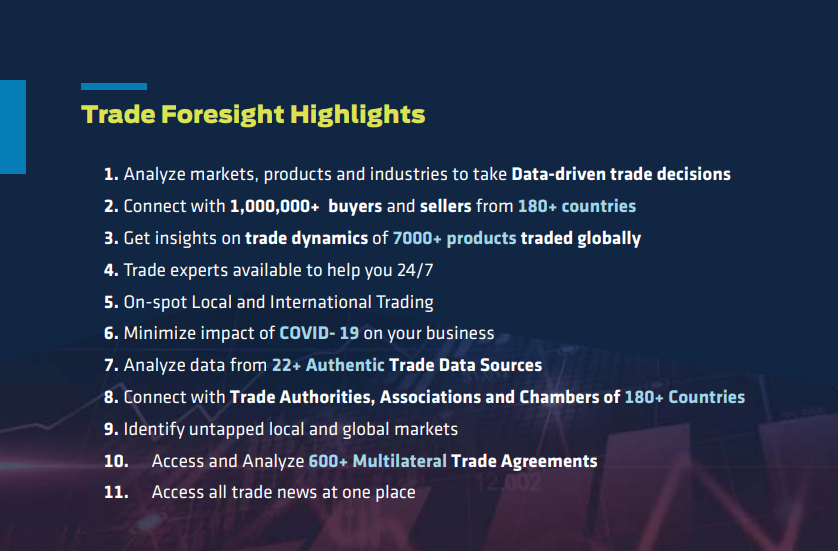 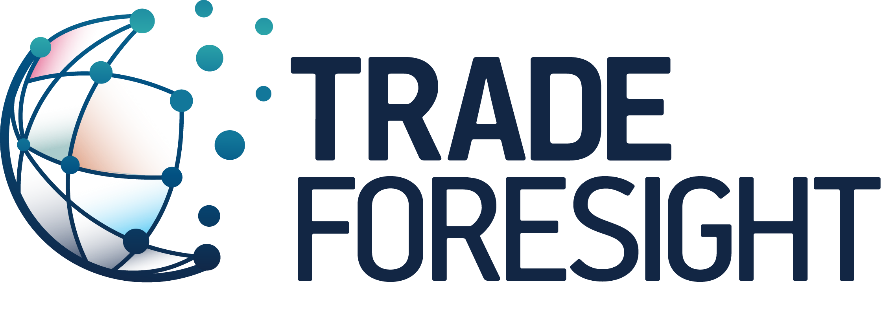 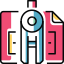 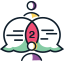 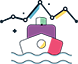 Trade Facilitation
Traders’ Lounge
Trade Analytics
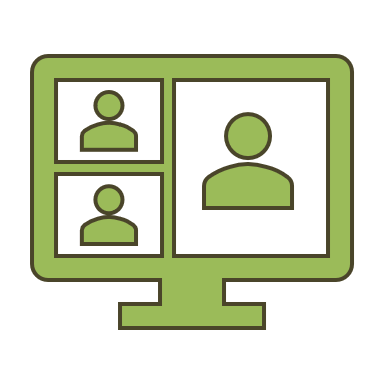 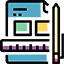 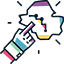 Match Making
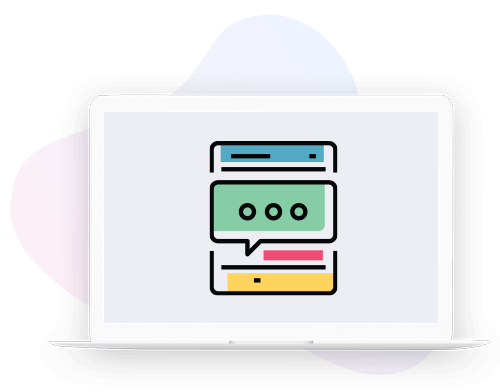 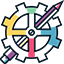 Trade Financial Institutions
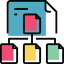 Country Analysis
Industry Analysis
Trade Logistics
B2B Market Place
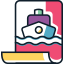 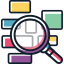 Trade Advisory
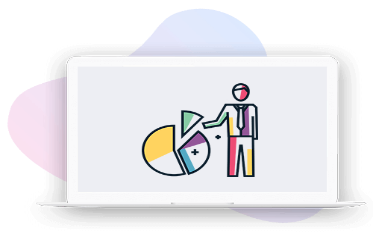 Product Analysis
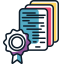 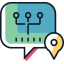 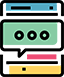 Self Service Analysis
Virtual Meeting
Trade Authorities 
& Agreements
Market Finder
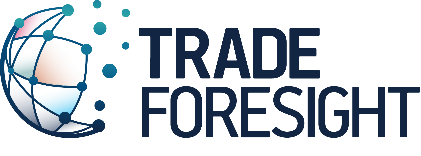 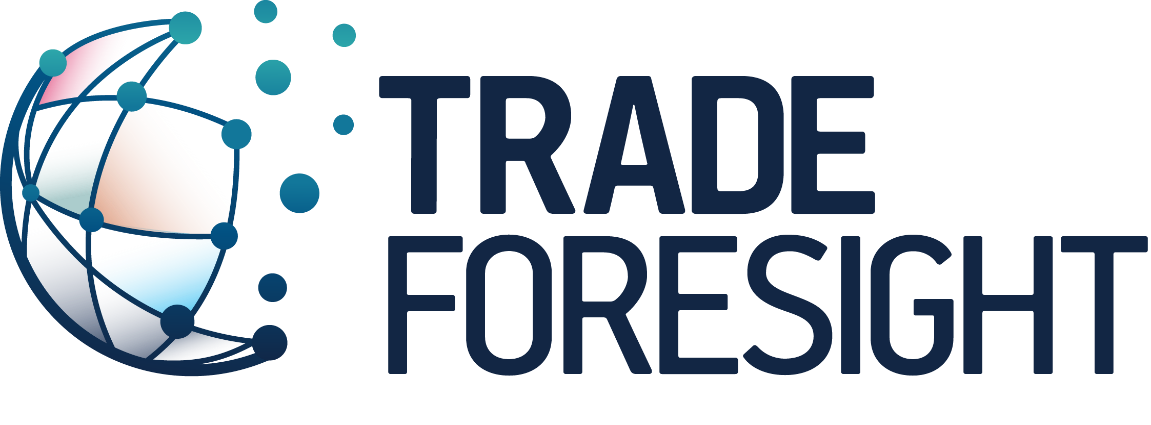 PLATFORM FEATURES
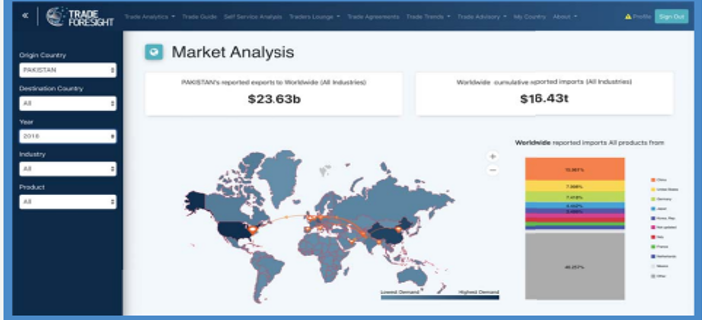 1. Trade AnalyticsGain insights to make informed decisions, spot problems ,highlight potential risks, and identify cost-saving opportunities that can support your business favorably.
2. Country Analysis
Plan ahead trade and business activities efficiently for local and international trade with access to insights about economic policies along with international trade agreements.
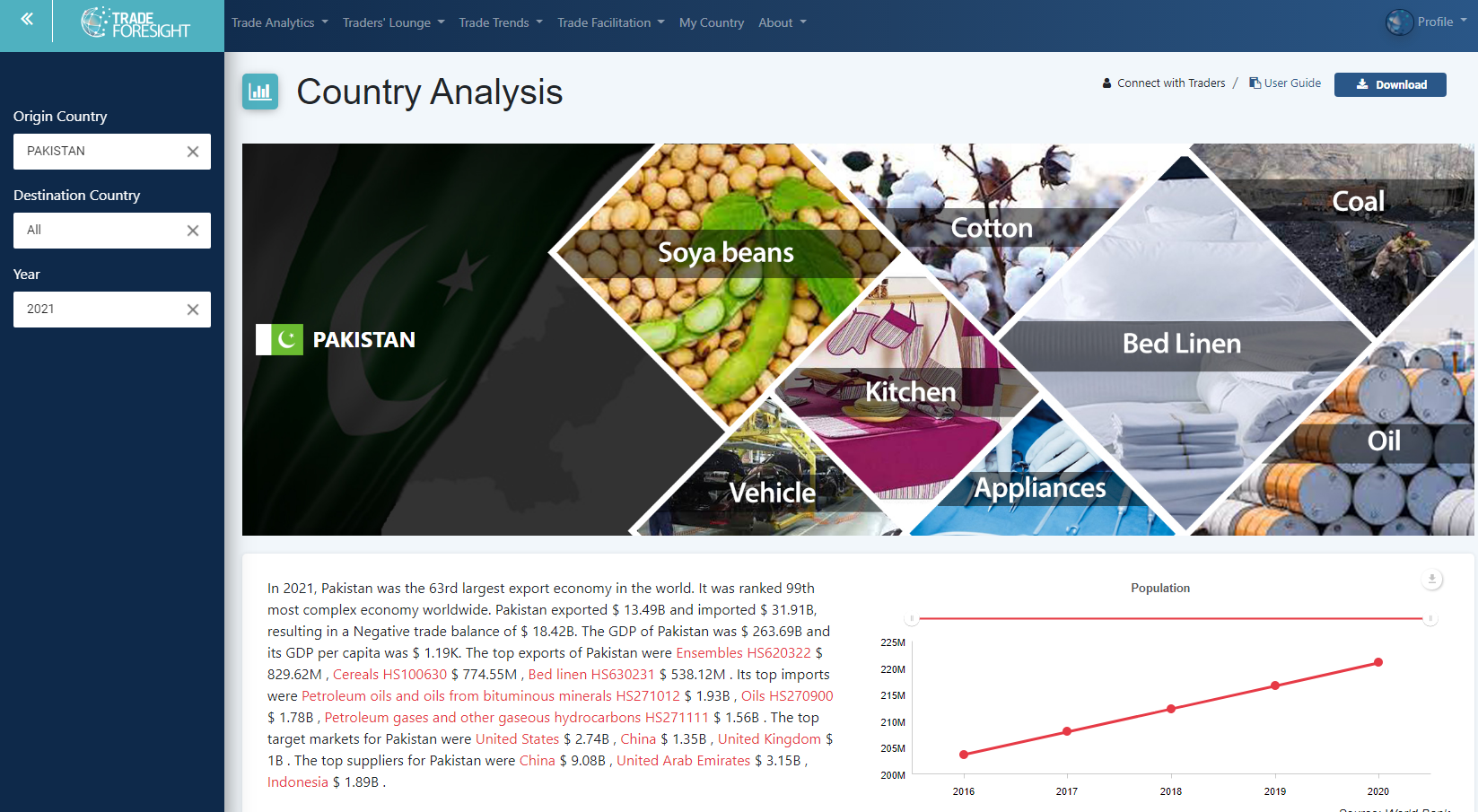 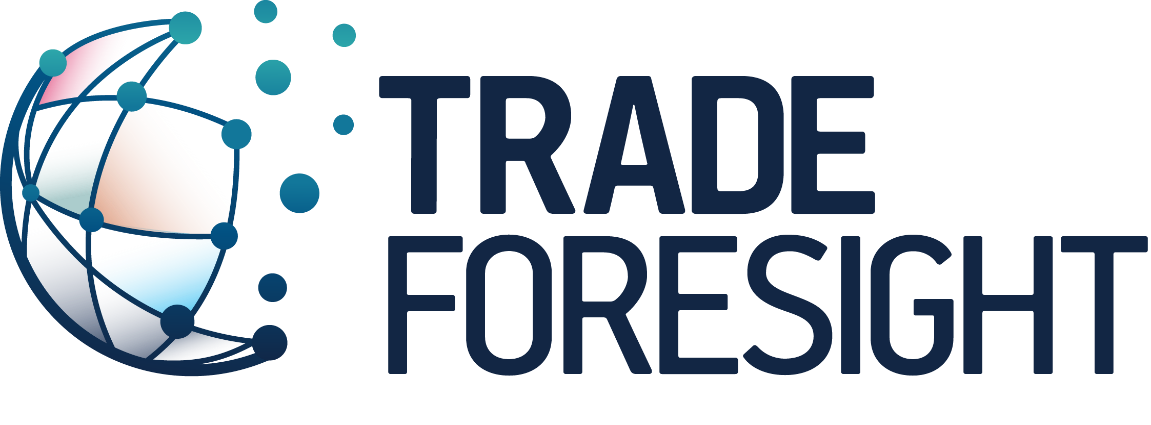 3. On-Spot Trading (B2B Marketplace)
- (B2B) marketplace that connects small and medium businesses across the globe for international trade. - Traders can now directly navigate to On Spot Trading to seek prospect buyers, sellers, exporters, importers, or services providers for any product or service-Traders can also list their products or services in the marketplace for all the registered users to view the product/service listings.
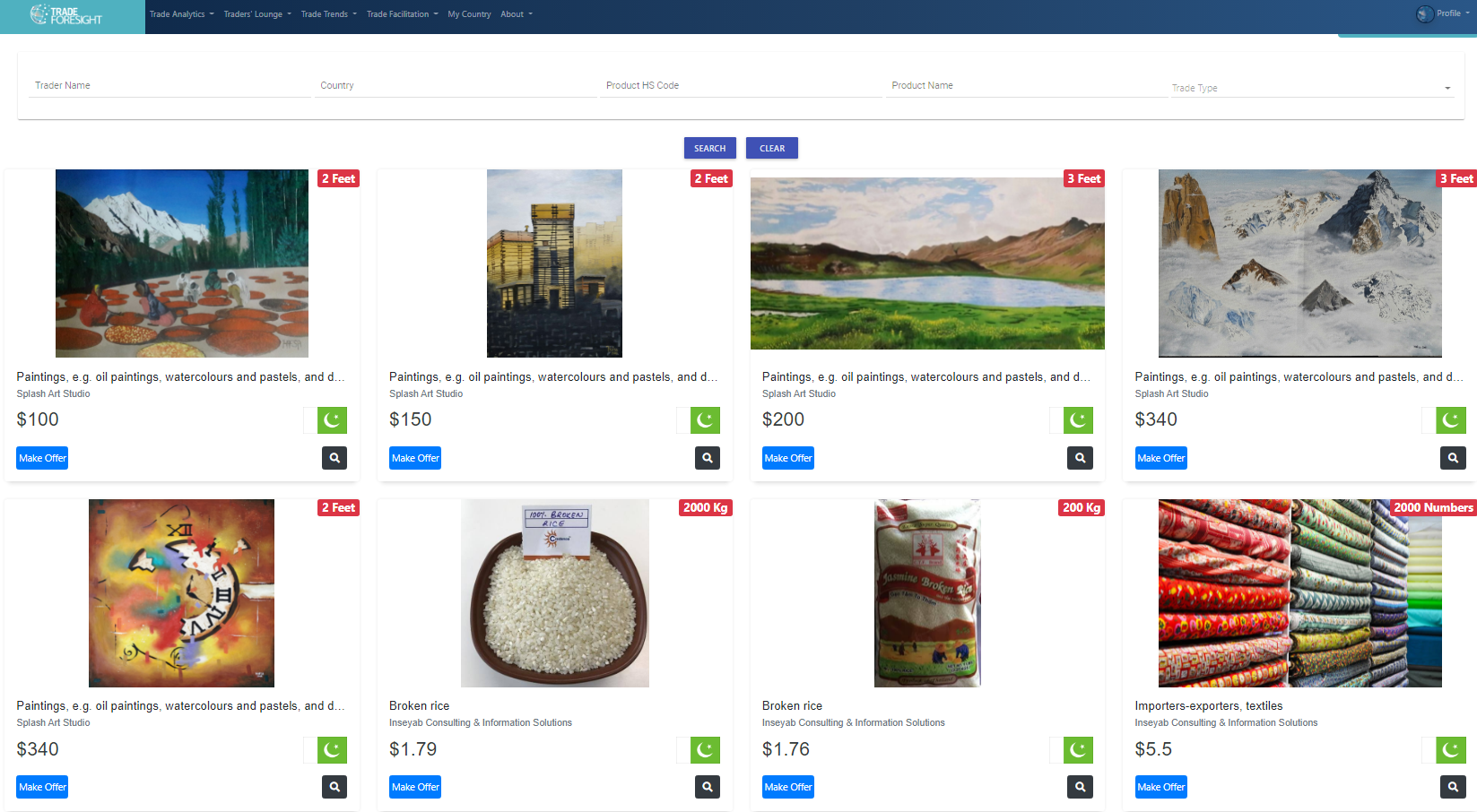 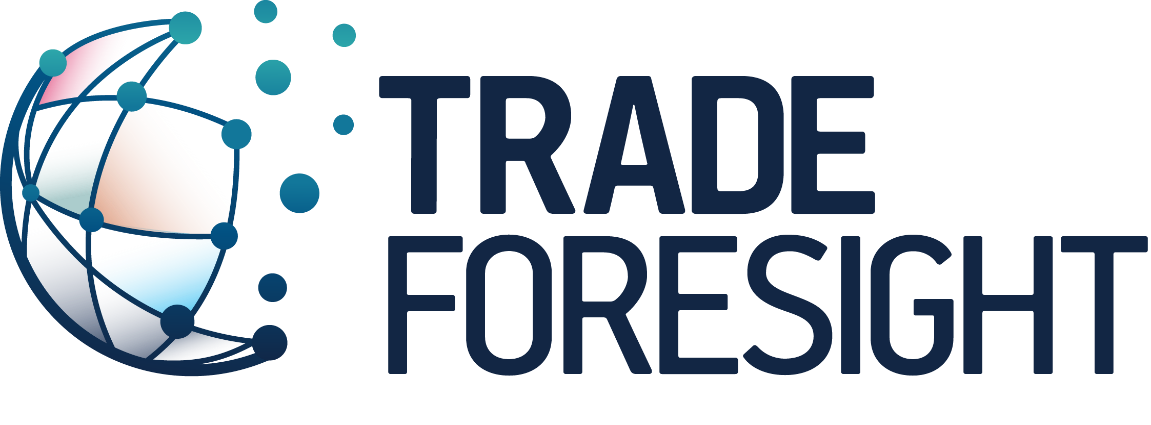 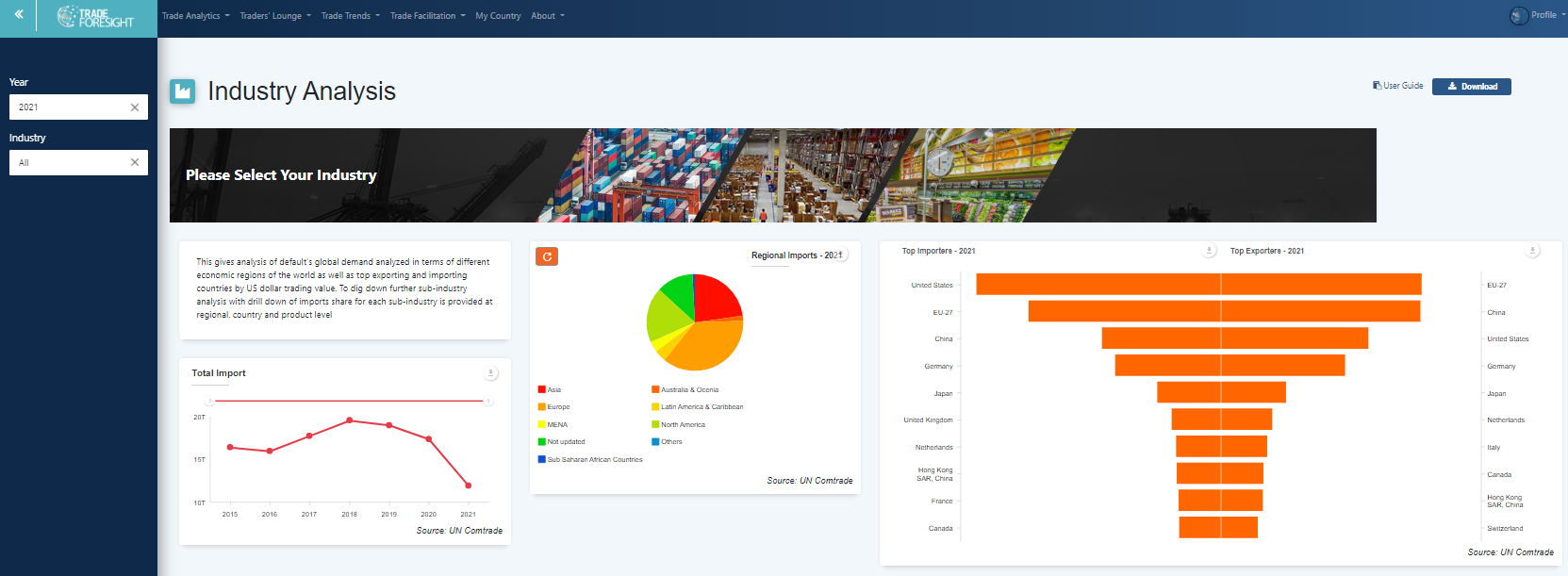 4. Industry Analysis
- As a member you can access insightful information about industry-specific market share, global demand, top exporting and importing destinations, and sub-industry analysis for products and services.
5. Traders List
Trade Foresight™ has congregated a database of manufacturers , buyers, and traders from across the world with a vision to establish a direct point of contact to promote business activities with ease, without any delays.
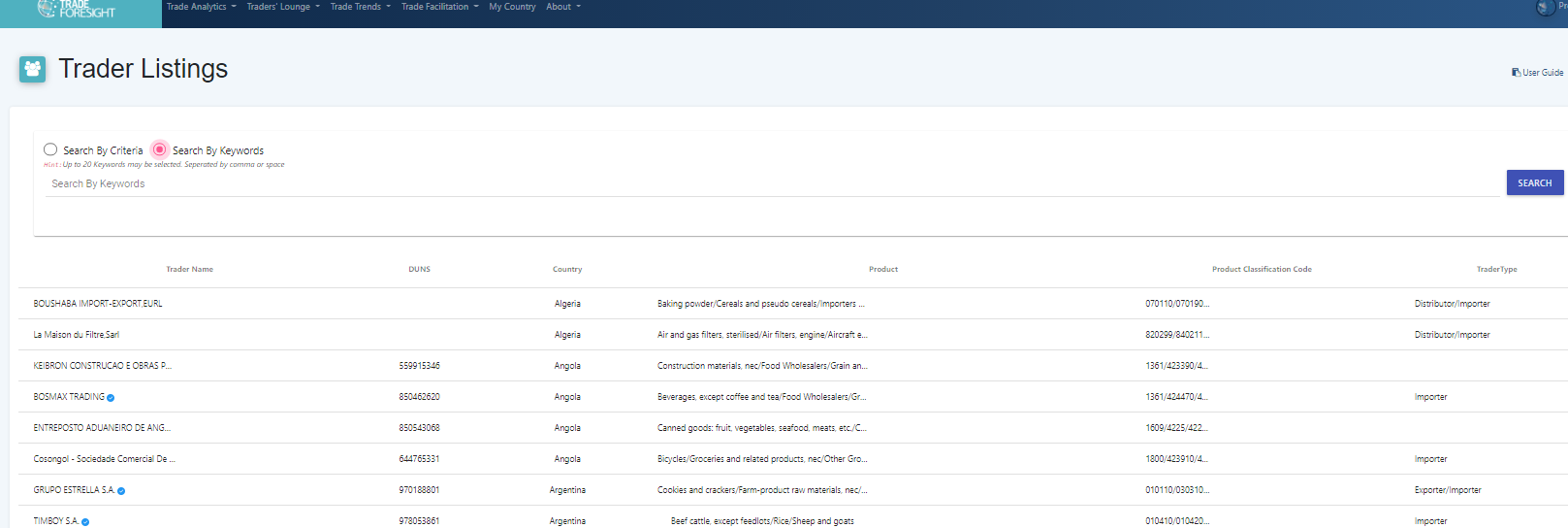 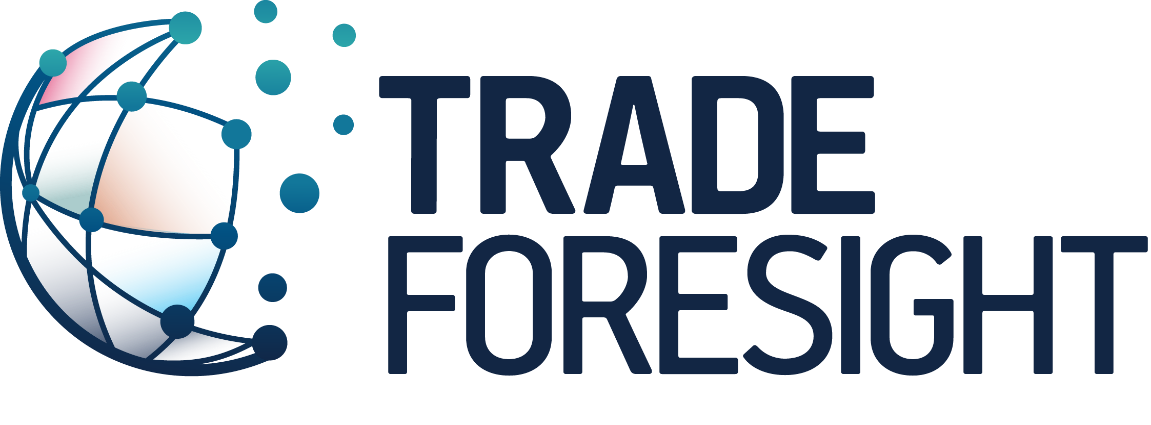 6. Trade AgreementsTradeForesight provides access to database of more than 600 multilateral trade related conventions currently effective around the world.
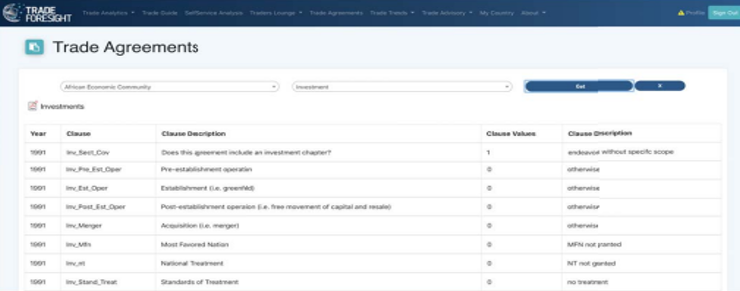 7. Trade AdvisoryWe have embedded a Trade Advisory feature, that helps businesses make logically calculated business decisions. The feature connects business users with our experienced trade experts which will provide well-rounded expert advice to help you take trade related decisions that can optimize your business.
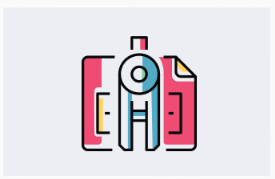 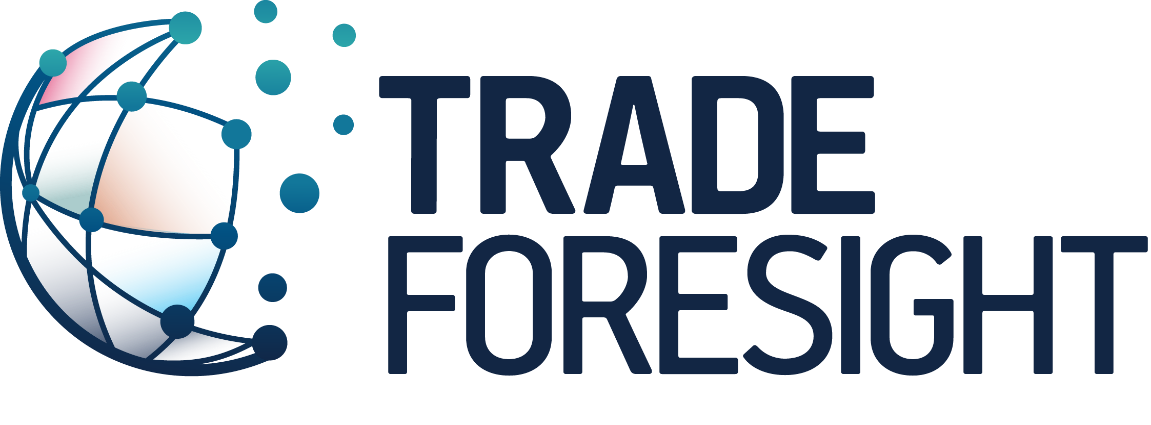 8. Trade News
We have has access to real-time data related to trade policies and news for a diverse range of trade avenues. The feature notifies users with real-time insights of the trading industry, exchange rates, policy updates, and other region-specific trade related updates allowing users to gain detailed insights and make efficient business decisions way ahead of time.
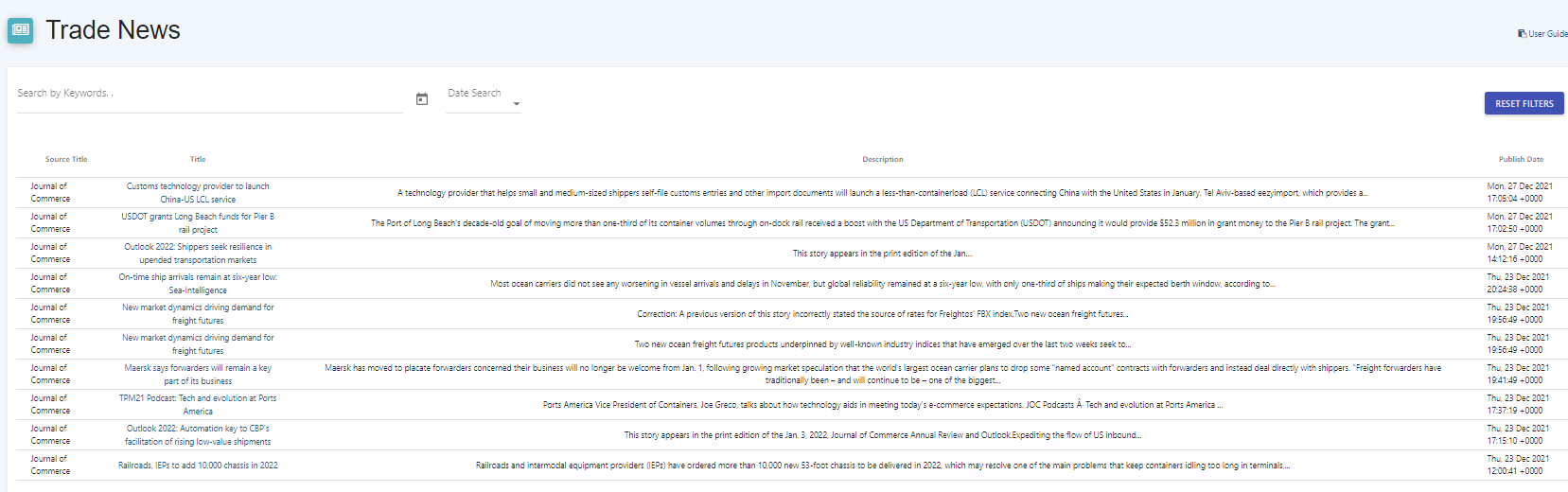 9. Trade Authority
You will have an access to provide details for direct point of contact to trade regulating authorities and trade supporting associations globally. The feature provides information about trade assisting and trade regulating bodies operating in a country, to support the international trade.
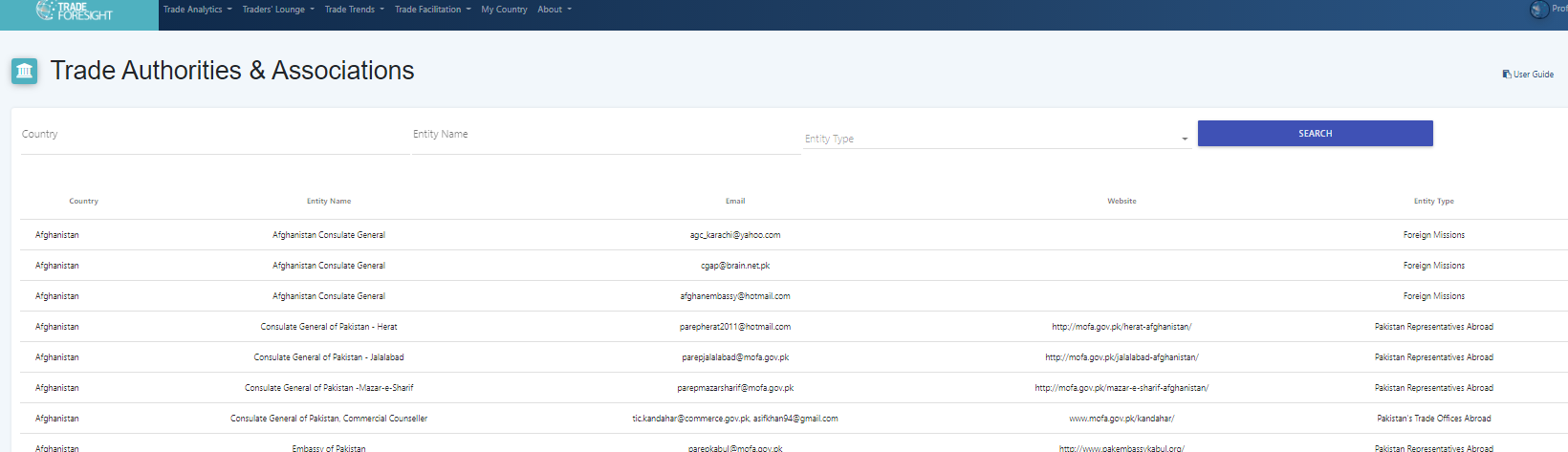 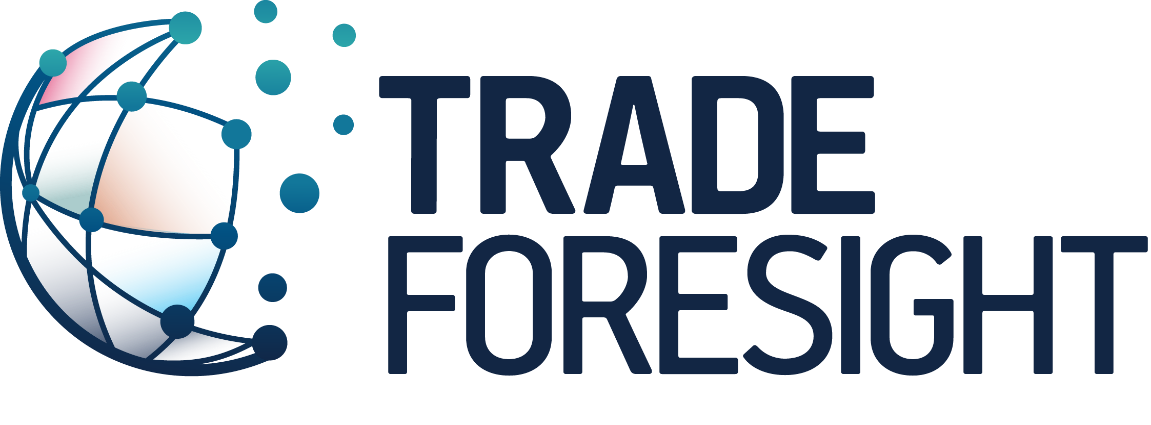 10. Authentic Data Sources

Global Trade Data from multiple authentic sources like UN Comtrade, IMF, World Bank, OECD, GTAP, WITS etc. provides a comprehensive analysis on numerous aspects of global trade..
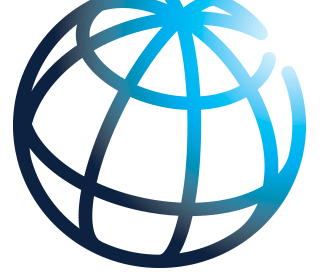 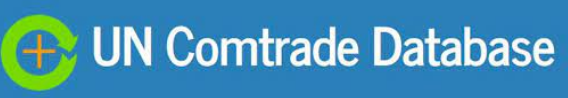 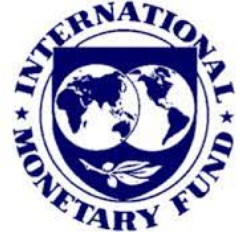 11. Product Level Search
Our Platform enables users to undertake Self Service Analysis, using authentic and verified formulas, the platform showcases indices using data from different sources already accumulated on a Single Trade Data Platform which will conclude all relevant KPIs for the users to devise trade strategies or utilize it for research purposes, formulating creative reports, and customizing them based on their requirements.
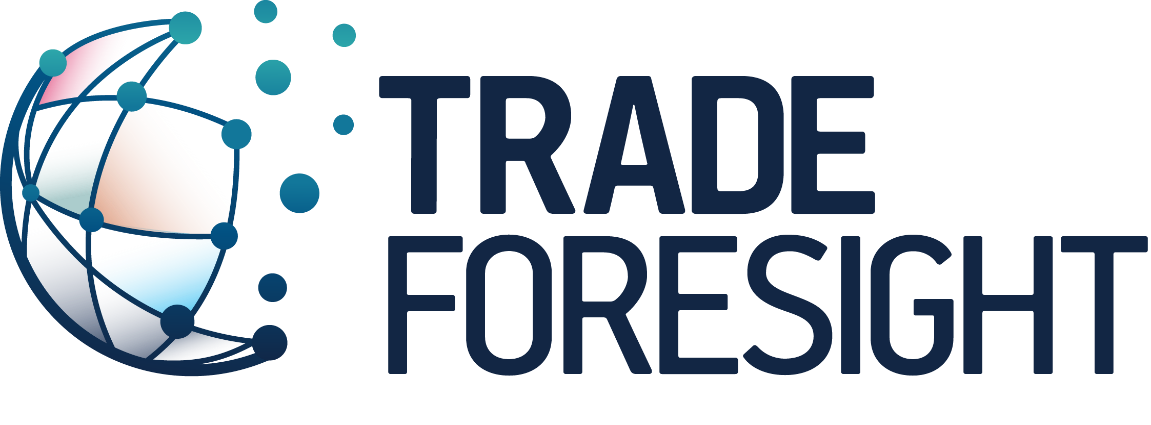 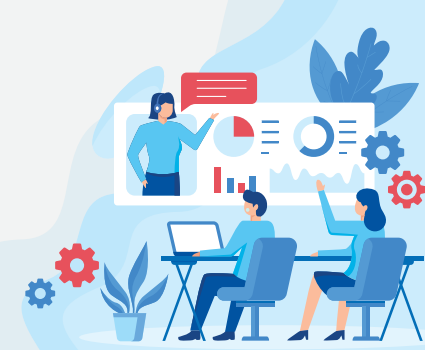 11. Virtual meeting between traders
- The virtual meeting features enables traders, buyers, and sellers to interact with and hold secured meetings at virtual meeting rooms. - Members can schedule and hold meetings with Traders, Buyers and Sellers, share screens and presentations. - Meetings can be recorded, and users can choose to record sessions, collaborate on projects, and share or annotate on one another's screens, all with one easy-to-use platform.
Portal Subscription
Web Portal and Mobile Application – 
Yearly Subscription Plan
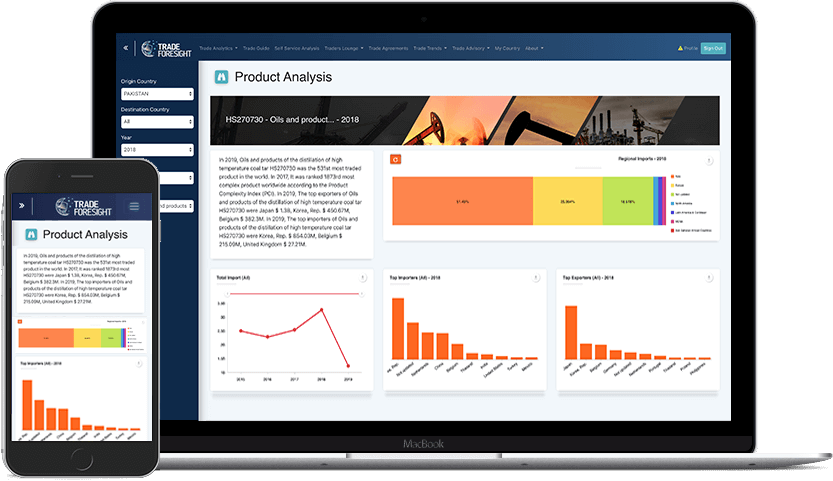 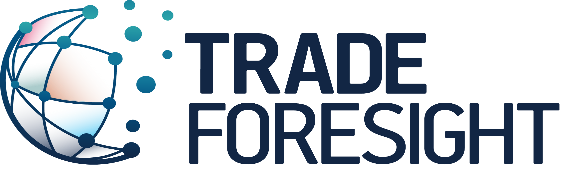 Trade Analytics
60+ Quantitative KPIs that provides visibility of Import, Export, Market Access and other Key Measures   196 countries, 19 Industries and 7000+ Products
Our KPIs are subdivided into 5 categories that offers diverse information to our clients.
Key Product Indicators (KPIs)
Measures of  Diversification
Macroeconomic  Indicators
Market Analysis
Product  Analysis
Trade Related  Indicators
Diversity

Economic Complexity Index


Herfindahl-Hirschman Market
Concentration Index


Herfindahl-Hirschman Product
Concentration Index
Market Penetration Index
Number Of Distinct Partners
Number Of Distinct Products  Revealed Comparative Advantage

Ubiquity
Data Connectors – Yearly Plan
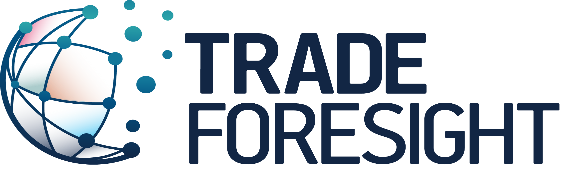 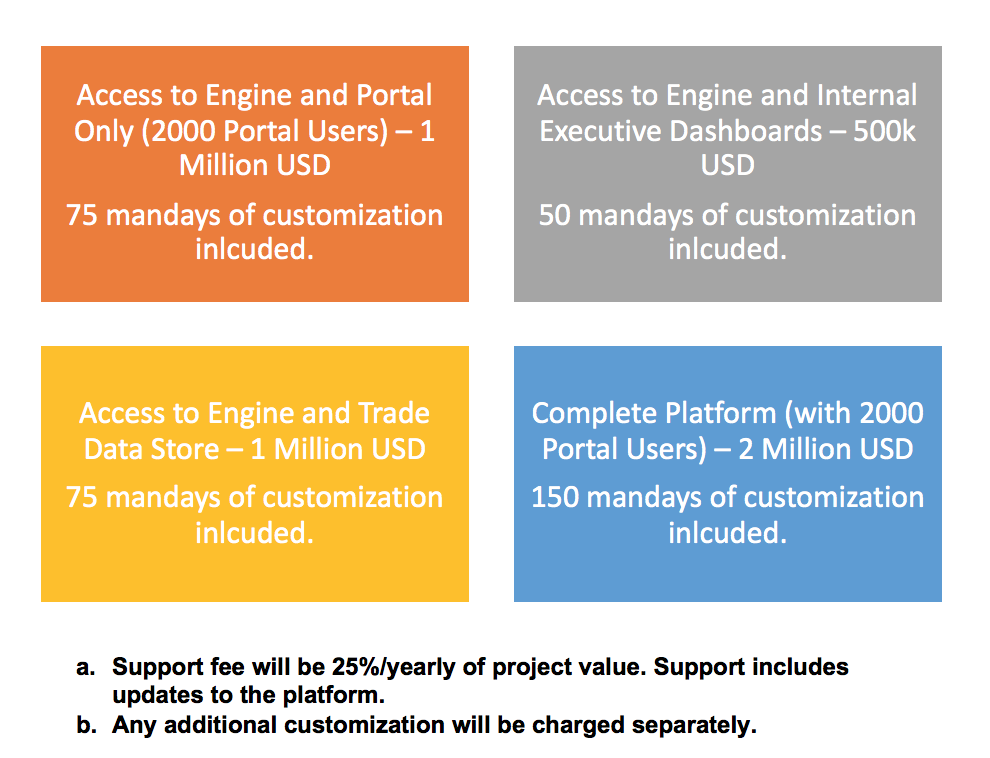 White Label
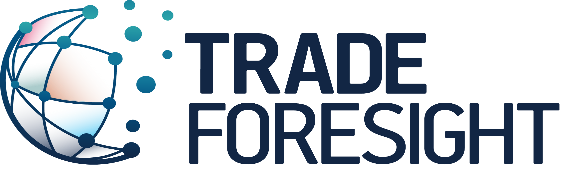 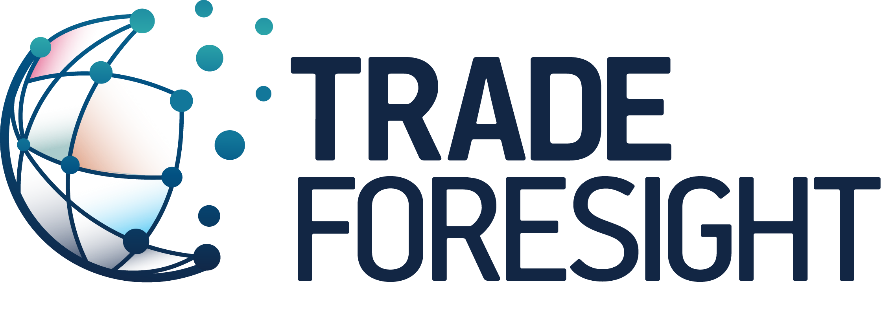 Our Offering - Trade Data for All
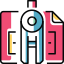 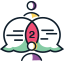 Trade Facilitation
Traders’ Lounge
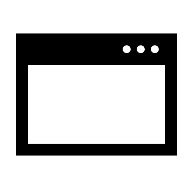 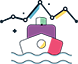 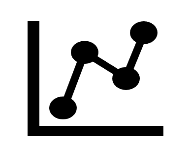 Executive Dashboards
Self-Service Analysis
Trade Analytics
API & Bulk Download
Data Integration
Calculated KPIs
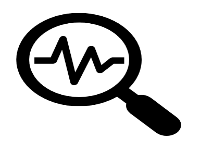 Customized Trade Portal
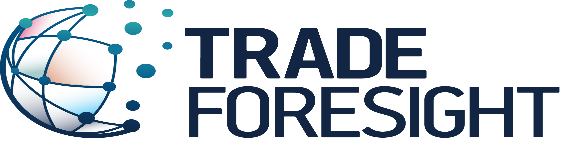 Offering to Market Mapping
Add-Ons
Go-To-Market Add-Ons
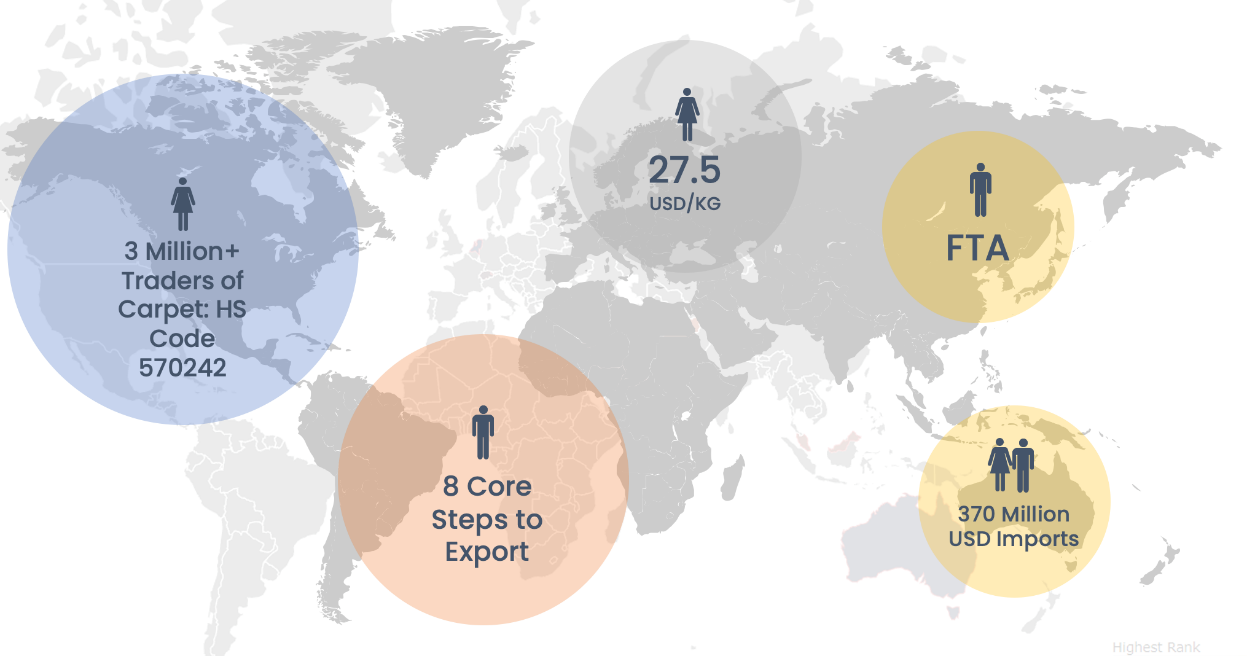 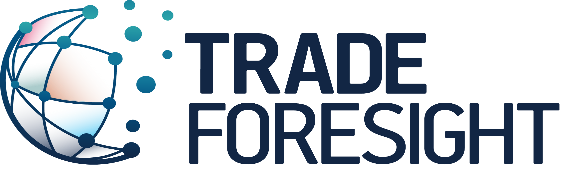 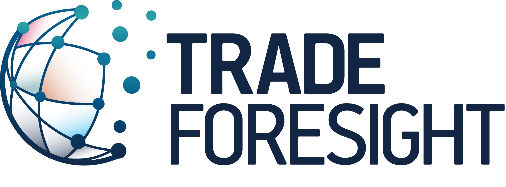 White Label Success Story: Saudi Export
Inseyab deployed Trade Foresight to enable Saudi SMEs and Traders to understand the global trading environment and take data driven decisions such as what to export where and when! 
The platform is assisting them identify new markets, explore more revenue generation pockets. 
The platform is also supporting Saudi Export Development Authority, to meet their Government's vision to move from an Oil-based to a more balanced economy. Vision 2030 of Saudi Arabia, requires Non-Oil revenue to improve from current 13% to 50% over the next decade.
Phase 2 being discussed for 2022
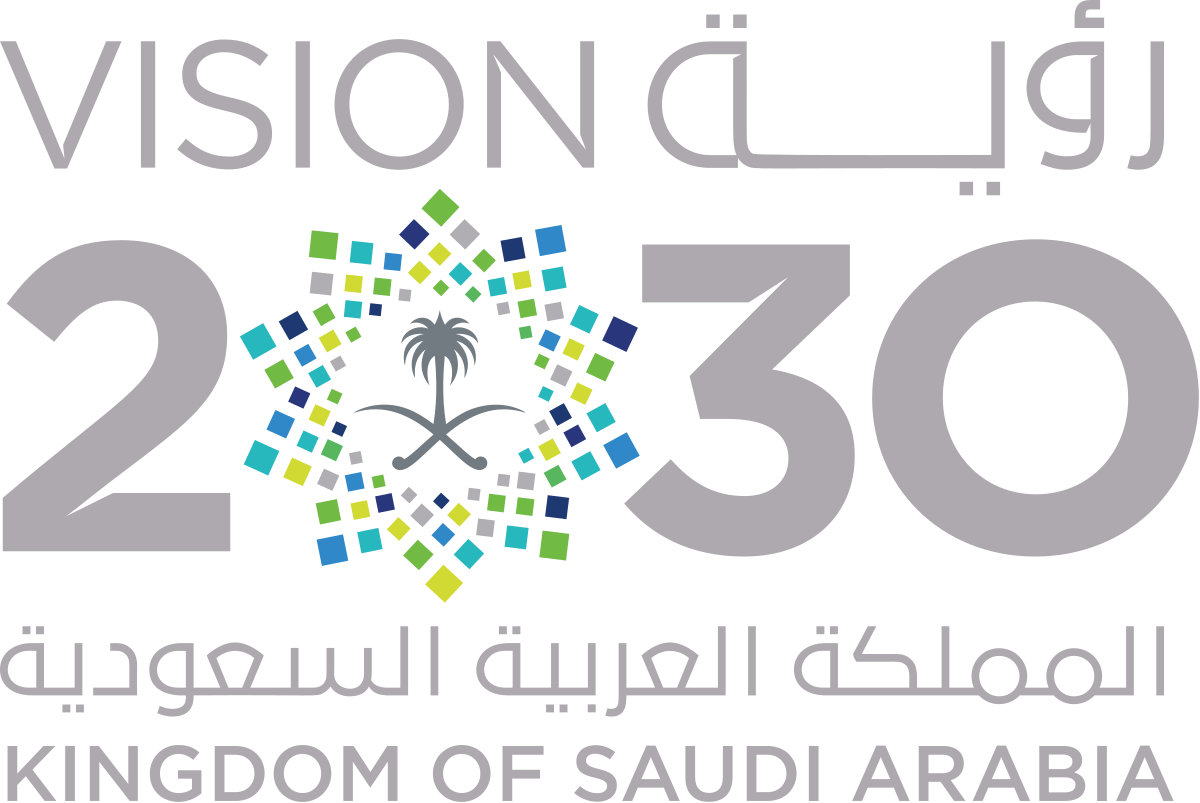 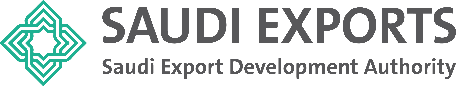 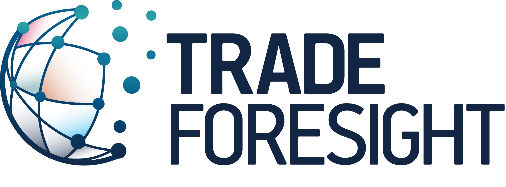 Data Connector Success Story: Saudi Export
Karandaaz Pakistan bought our Data Connector and enhanced their Portal with Trade related Data!
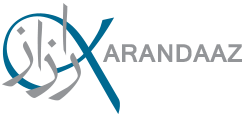 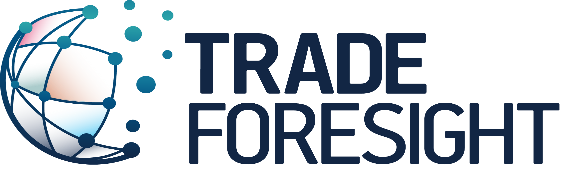 Current Context
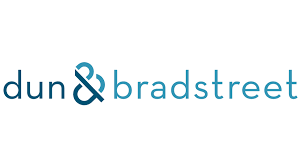 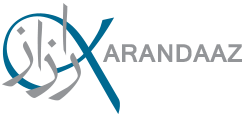 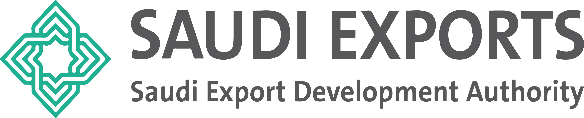 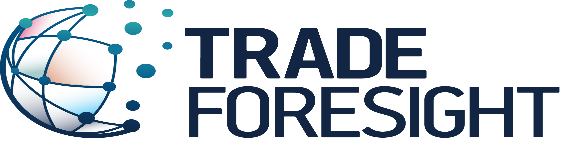 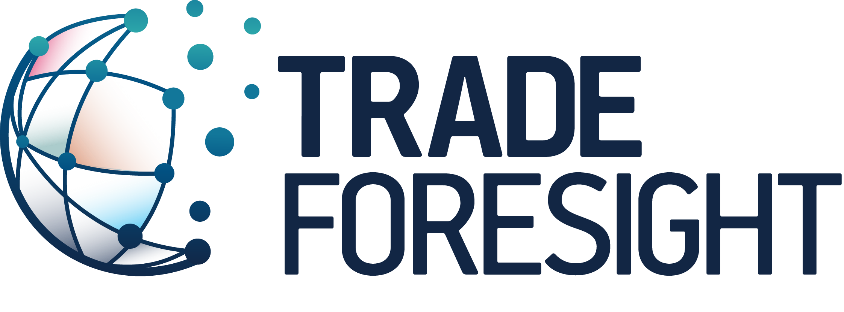 Question? Contact Us
www.tradeforesight.com
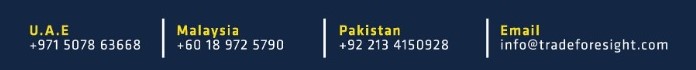